Organizace výuky
I. semestr
Specializace plavání I.
Jana Satrapová
jana.satrapova@gmail.com
tel. 604 892 571
Organizace
13 sezení + praxe na bazéně
licence trenéra II. třídy – dle kvalifikačního řádu ČSPS 

povinná docházka
omluvenky prosím na jana.satrapova@gmail.com
z kvalifikačního řádu ČSPS
podmínky pro získání trenérské licence II. třídy
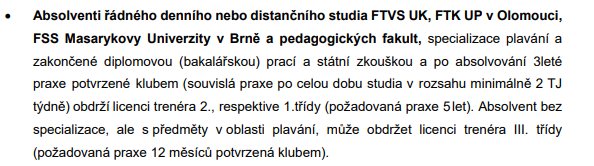 Organizace
Teoretická část:
Dějiny a vývoj plaveckých sportů
Plavání a OH
Systém řízení plaveckých sportů
základní a zdokonalovací plavání (systém, právní předpisy, plavecké školy
nácvik na suchu a ve vodě, hry ve vodě, pomůcky a jejich využití
věkové zvláštnosti
volba prvního plaveckého způsobu, strach, fobie z vody
kolektivní vedení, individuální přístup, využití prostoru, organizace výuky
Organizace
Praktická část:
hry na seznámení s vodou, dýchání, splývání
orientace pod vodou, osobní zdokonalování
vytváření pohybových návyků a dovedností
zásobní cvičení na zdokonalování práce nohou a paží
pomůcky a jejich využití  při základním plavání a odstraňování strachu z vody
Zakončení předmětu
zápočet formou kolokvia
Literatura
Suchá příprava https://is.muni.cz/do/rect/el/estud/fsps/js19/suche_pripravy/web/index.html